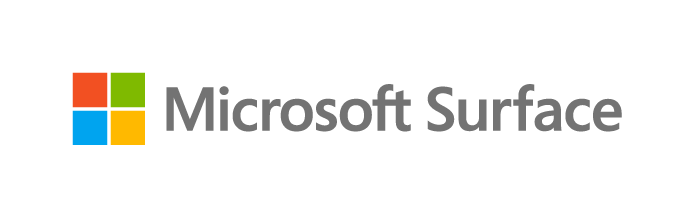 Microsoft Surface Thunderbolt™ 4 Dock
Maximize your workspace with Surface Thunderbolt™ 4 Dock
Surface Thunderbolt™ 4 Dock delivers ultra-high speed data transfer, the versatility to connect the most important peripherals, and simplifies workspaces for ultimate productivity. Stay secure by locking down ports and restricting functionality with Surface Enterprise Management Mode for Dock.1,2 MAC Address Passthrough3 maintains device network identity from one dock to another for ease of management in shared workspaces.
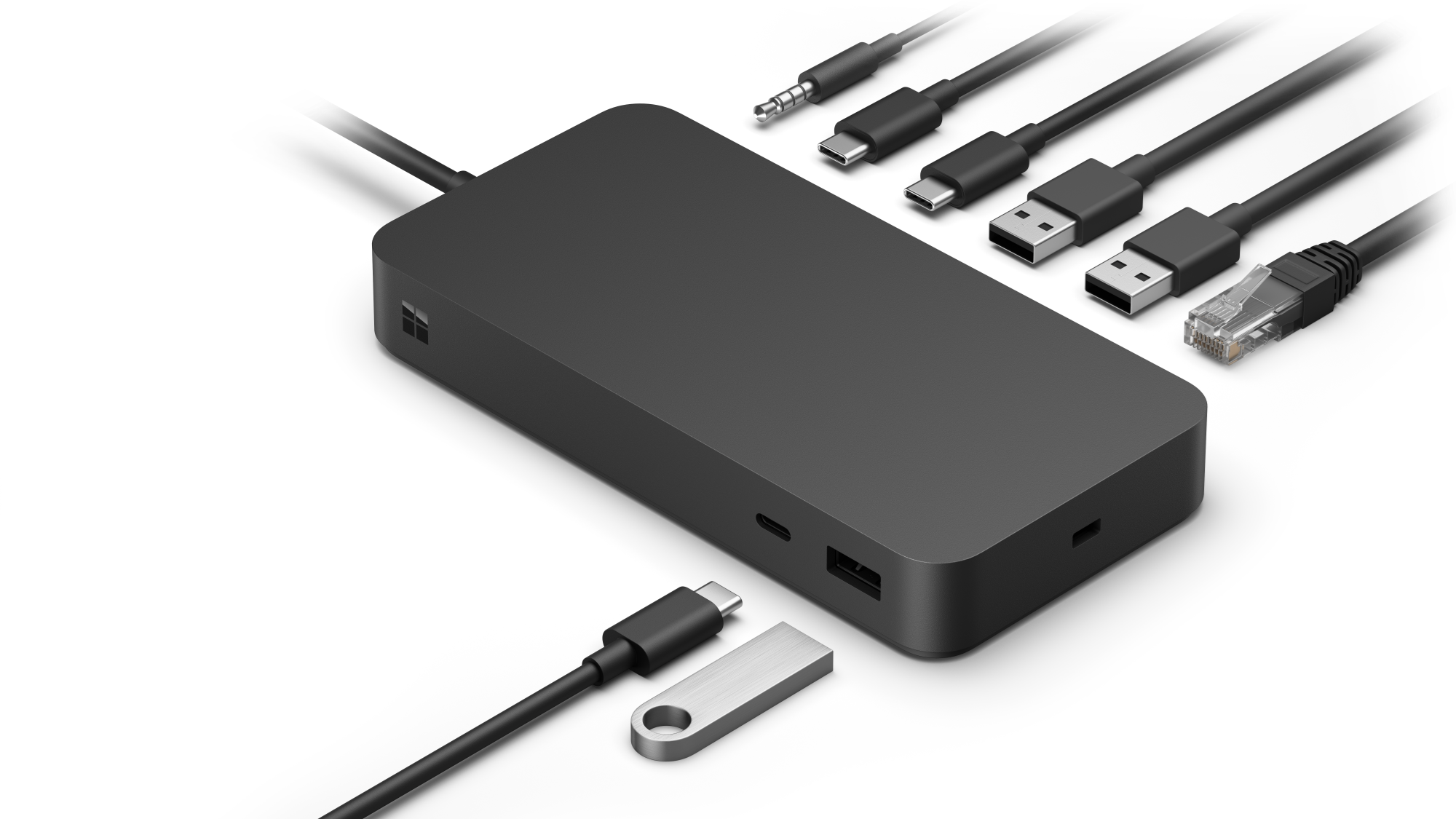 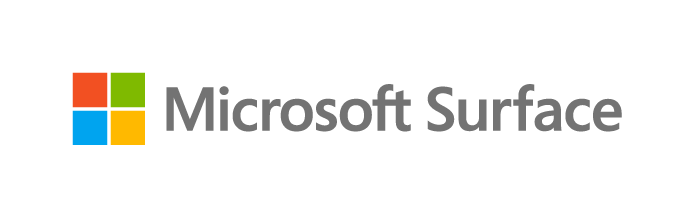 Microsoft Surface Thunderbolt™ 4 Dock
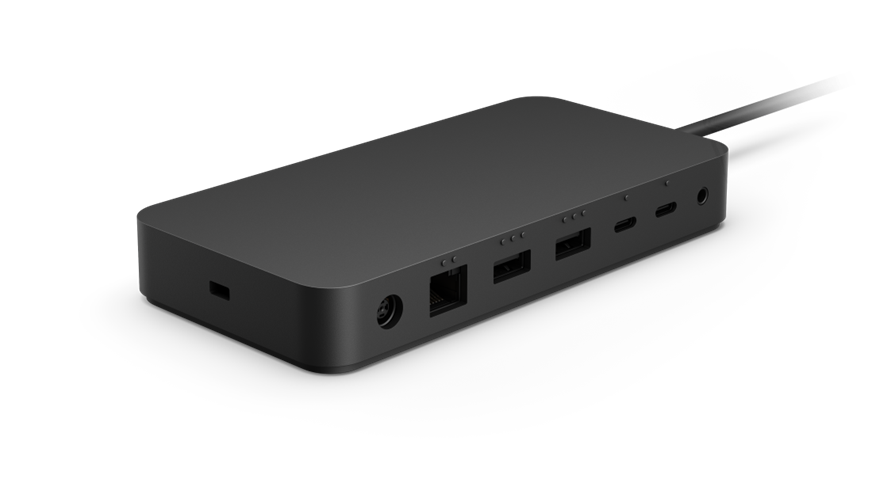 Disclaimers
Learn more about Design for Surface and the mount at https://learn.microsoft.com/en-us/surface/surface-dock-whats-new 
Surface Enterprise Management Mode for Dock and MAC address passthrough are available on select host devices and supported operating systems. 
Ocean-bound plastic is plastic waste recovered from oceans and waterways, cleaned, and processed into recycled plastic resin pellets. These recycled pellets are blended in with virgin plastic during the manufacturing process